Van breuken naar decimale getallen
3F
Verhoudingen
De eerste bekende breuken komen van de Egyptenaren
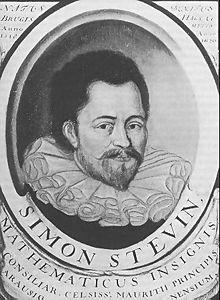 Breuken <-> decimale getallen